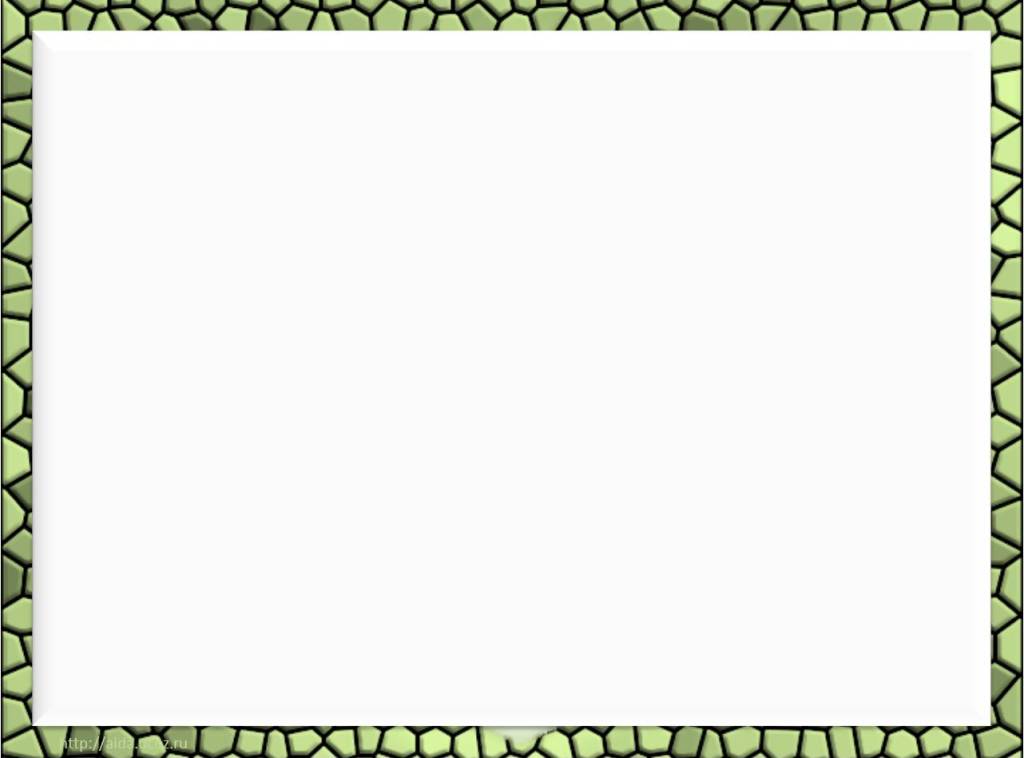 Именительный падежмножественного числасуществительных мужского рода
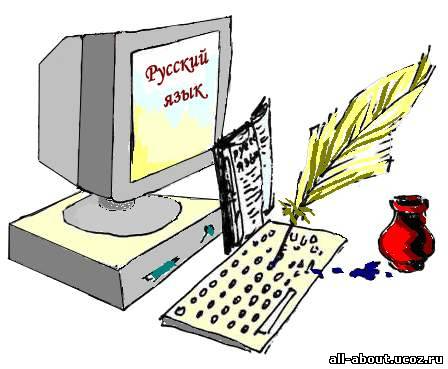 Ахметшина Н.Ю.
гимназия № 148 им. Сервантеса
г.Санкт-Петербург
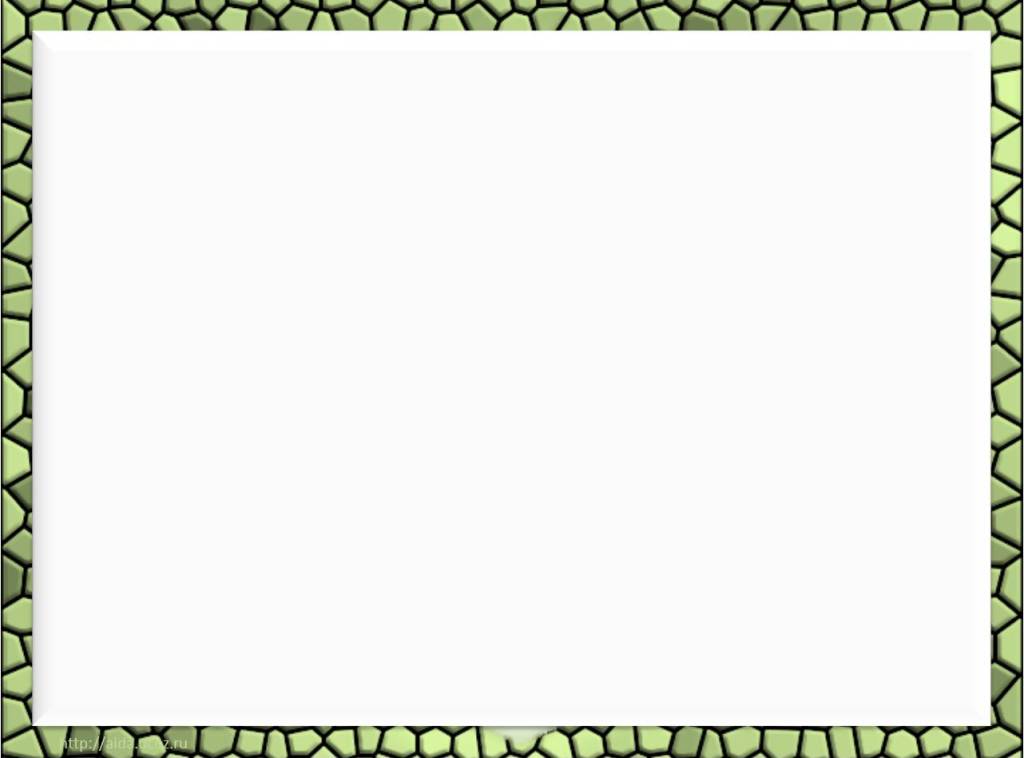 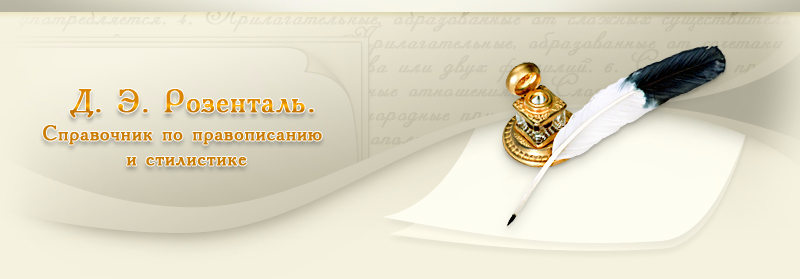 Существительные мужского рода
именительный падеж
окончание -ы (-и)
окончание -а (-я)
бухгалтеры
выборы
договоры
инженеры
инструкторы
кондукторы
конструкторы
лекторы
офицеры
рапорты
редакторы
ректоры
секторы
слесари
торты
фронты
шоферы
цехи
адреса
векселя
директора
доктора
катера
кителя
колокола
кузова
купола
округа
ордера
отпуска
паспорта
повара
погреба
профессора
сорта
штемпеля
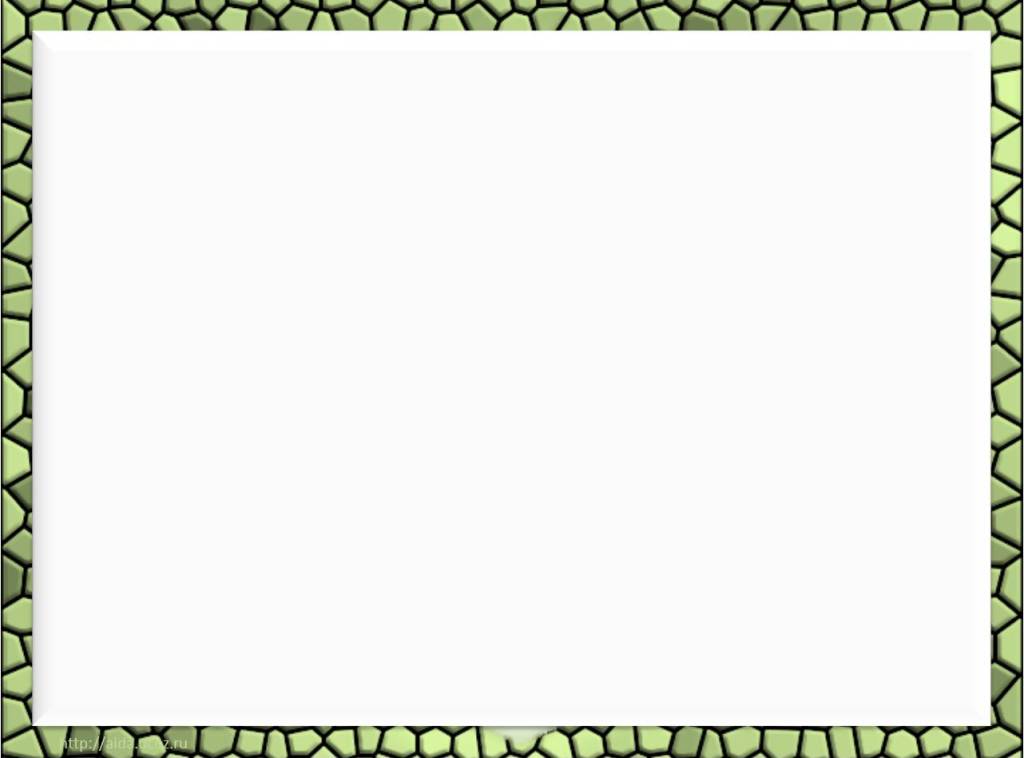 От смысла – к форме
(выбор формы на -а-(-я-) или на -ы-(-и-) зависит от смысла)
пропуски (что-нибудь пропущенное, недосмотренное)  пропуска (документ на право входа куда-либо)
лагери (общественно-политические группировки)
лагеря (спортивные, туристические, военные)
ордены (организация с определенным уставом) 
ордена (награды)
корпусы (туловища) 
корпуса (здания, войсковые соединения)
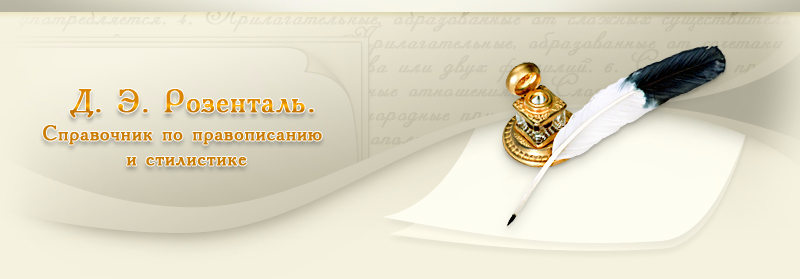 образы (обобщенное представление)
образа (то же, что икона)
поясы (географические) 
пояса (части одежды)
учители (глава учения) 
учителя (преподаватель)
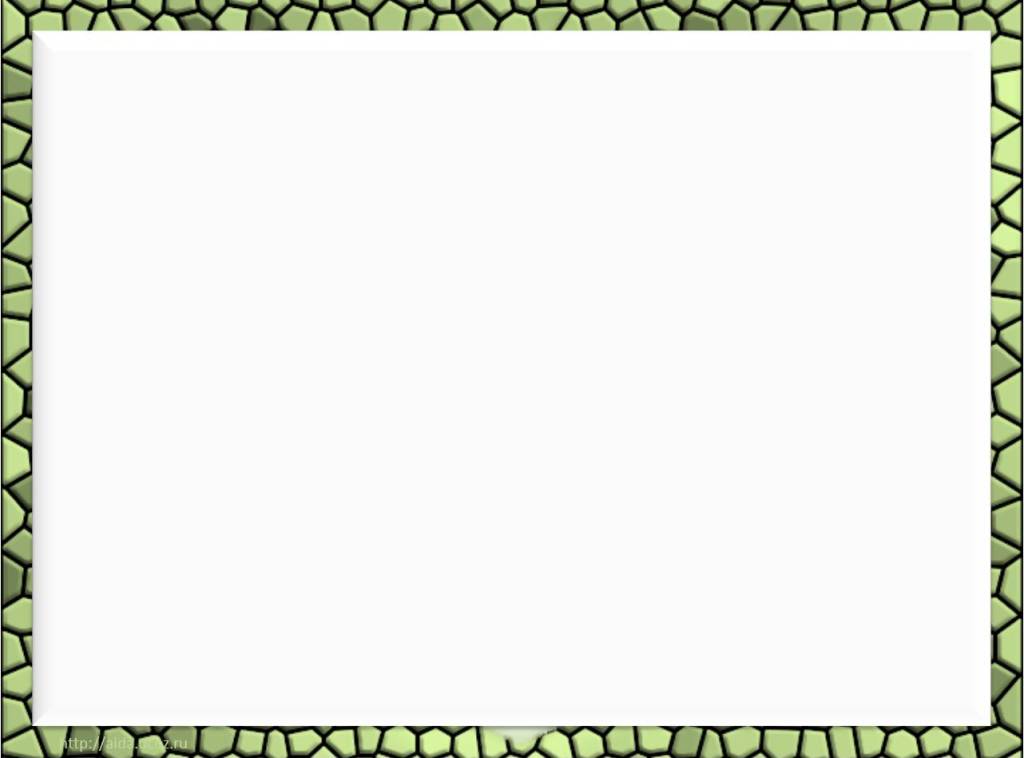 От смысла – к форме 
(при другом соотношении окончаний)
зýбы (у животных)
зубья (у пилы, у бороны)
кóрни (у растений; термин в математике) 
корéнья (овощи)
мужú (государственные деятели)
мужья́ (в семье)
сыны́ (родины)
сыновья́ (у родителей)
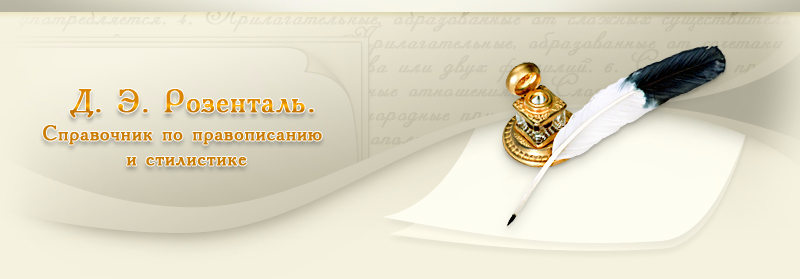 листы́ (в книге)	
лúстья (на дереве)
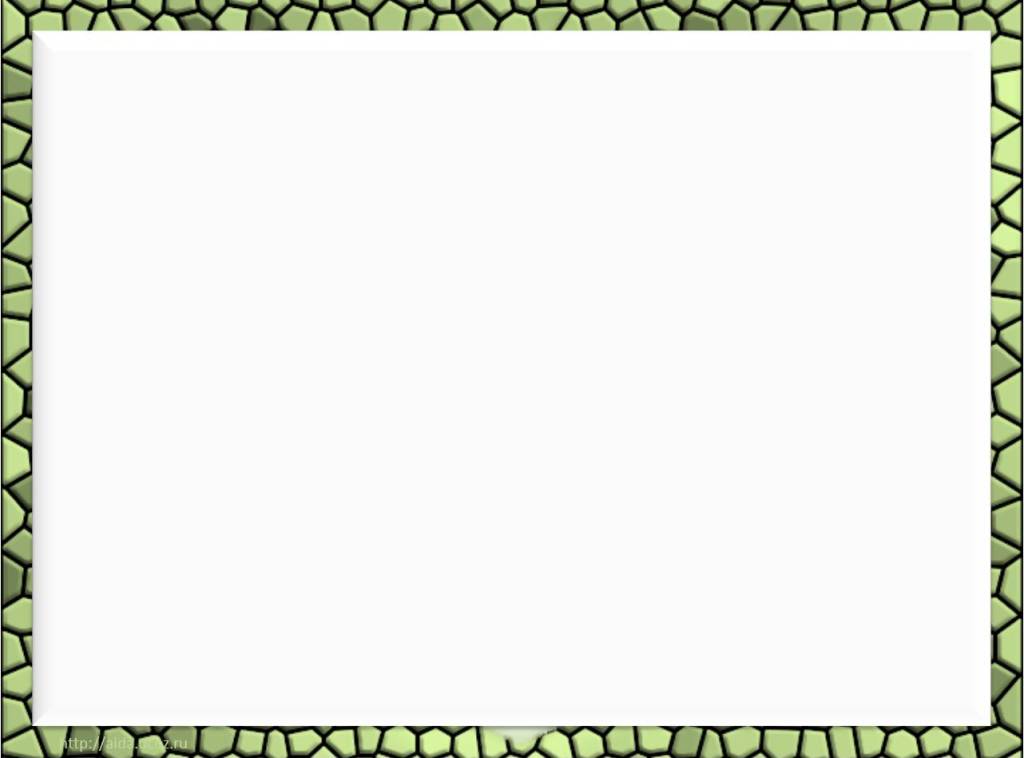 Смысловое различие
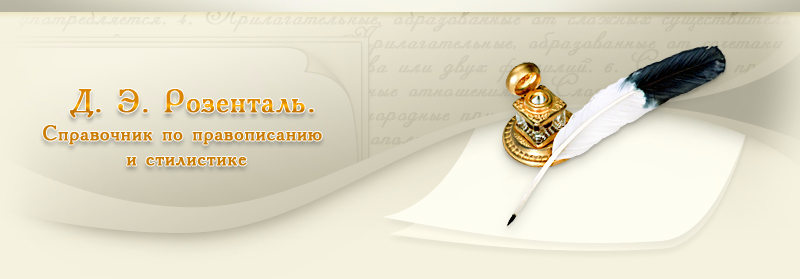 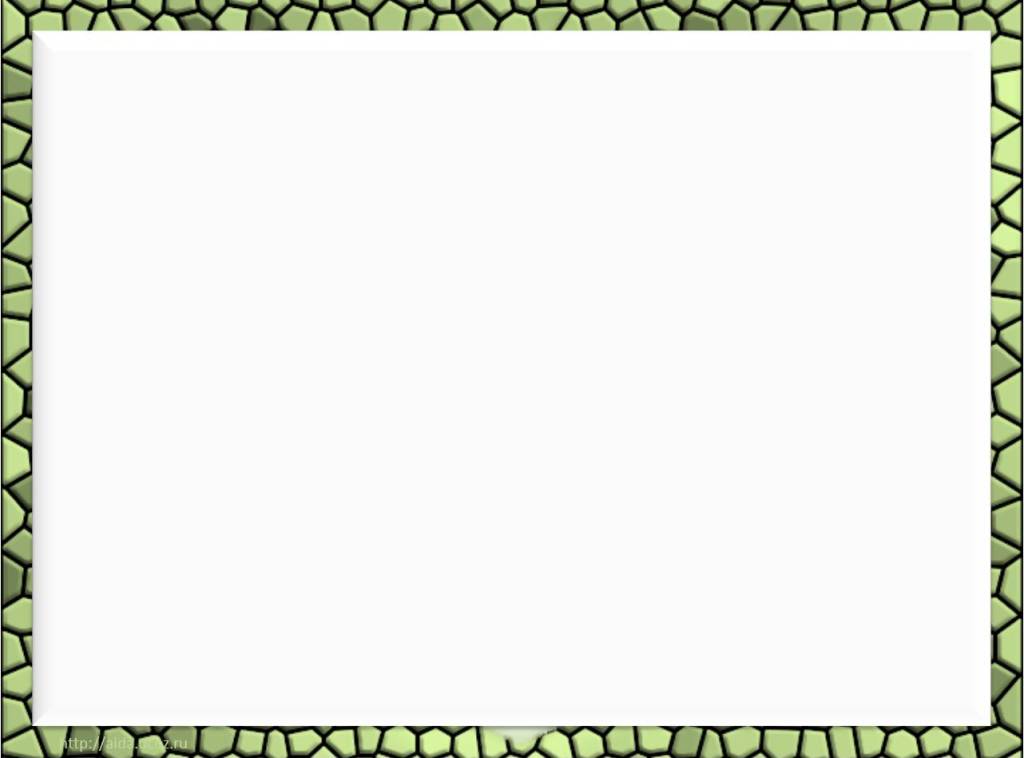 Равноправные варианты существительных 
мужского рода множественного числа
бу́нкеры – бункера́	
  пе́кари – пекаря́
  во́рохи – вороха́
сле́сари – слесаря́
кре́йсеры – крейсера́
     то́кари – токаря́
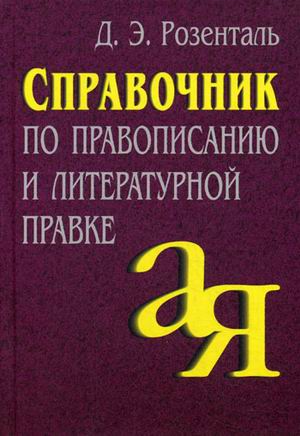 ку́зовы – кузова́	
       це́хи – цеха́
 не́воды – невода́	
я́стребы – ястреба́
реда́кторы – редактора́
инстру́кторы – инструктора́
         се́кторы – сектора́
го́ды – года́	
проже́кторы – прожектора́
инспе́кторы – инспектора́
корре́кторы – корректора́	
        ску́теры – скутера́
         ко́робы – короба́
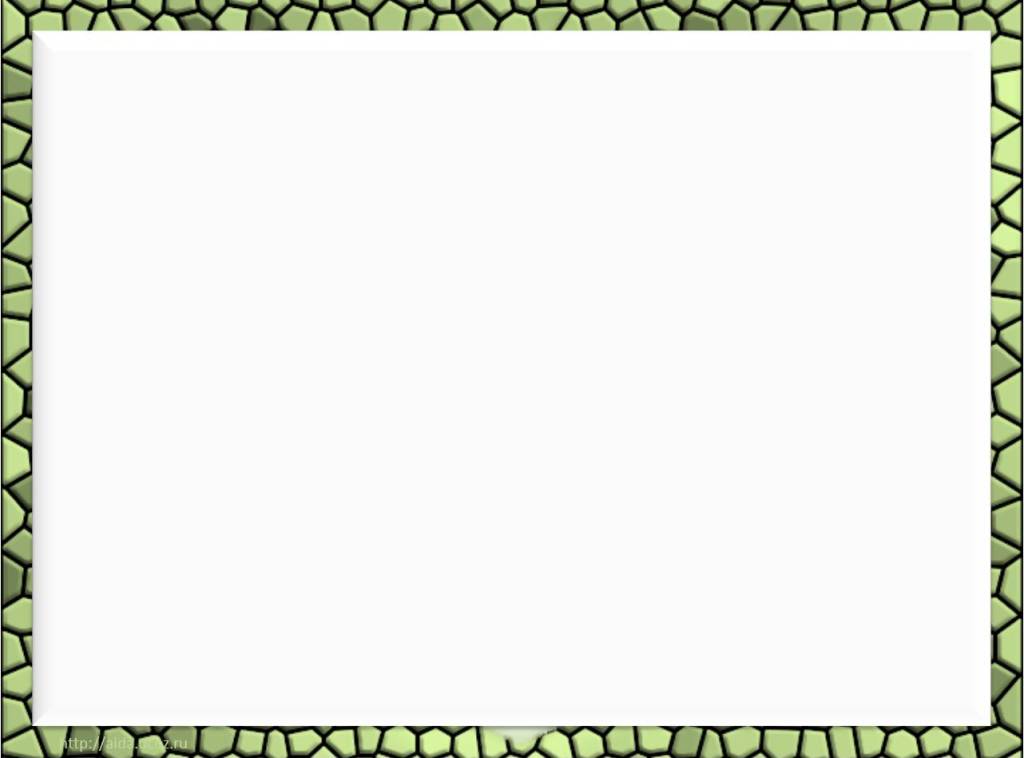 Какое слово в форме именительного падежа множественного числа имеет окончание -Ы (-И)?
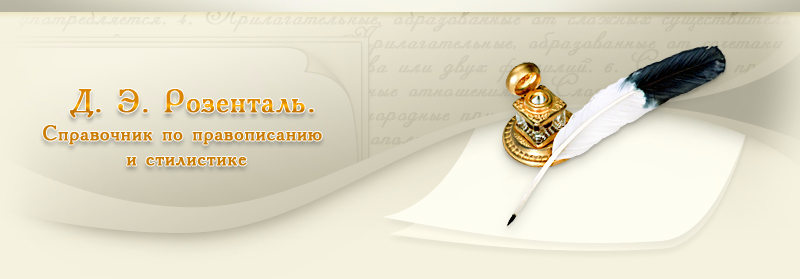 а) договор
 б) вексель
 в) паспорт 
 г) профессор
а) отпуск
б) округ 
в) парус 
г)  бухгалтер
Укажите пример с ошибкой в образовании формы слова
1) острова
2) повара
3) корректоры
4) темно-синие тоны
1) офицеры
2) договоры
3) шофера
4) лидеры
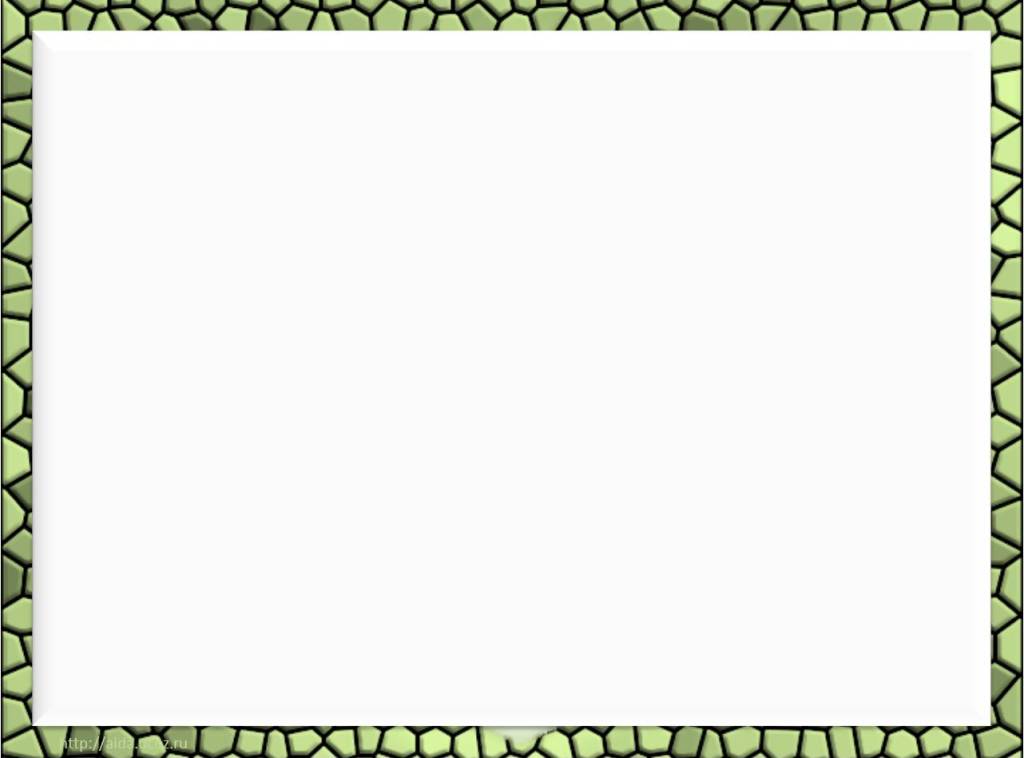 Вставьте правильный вариант окончания формы множественного числа существительного
1) Медали и орден... являются символами не только боевых заслуг.
 2) Для проведения бесед и докладов были приглашены опытные лектор... .
 3) На холсте Левитана нежные голубые тон... неба передают прозрачность утреннего воздуха.
 4) Выбор... губернатора области показывают, что многие политические противники заключают договор... о сотрудничестве.
 5) В летнее время у многих людей начинаются отпуск... .
 6) В нашем кондитерском отделе всегда свежие торт... .      7) Многие цех... завода переориентированы на выпуск новой продукции.
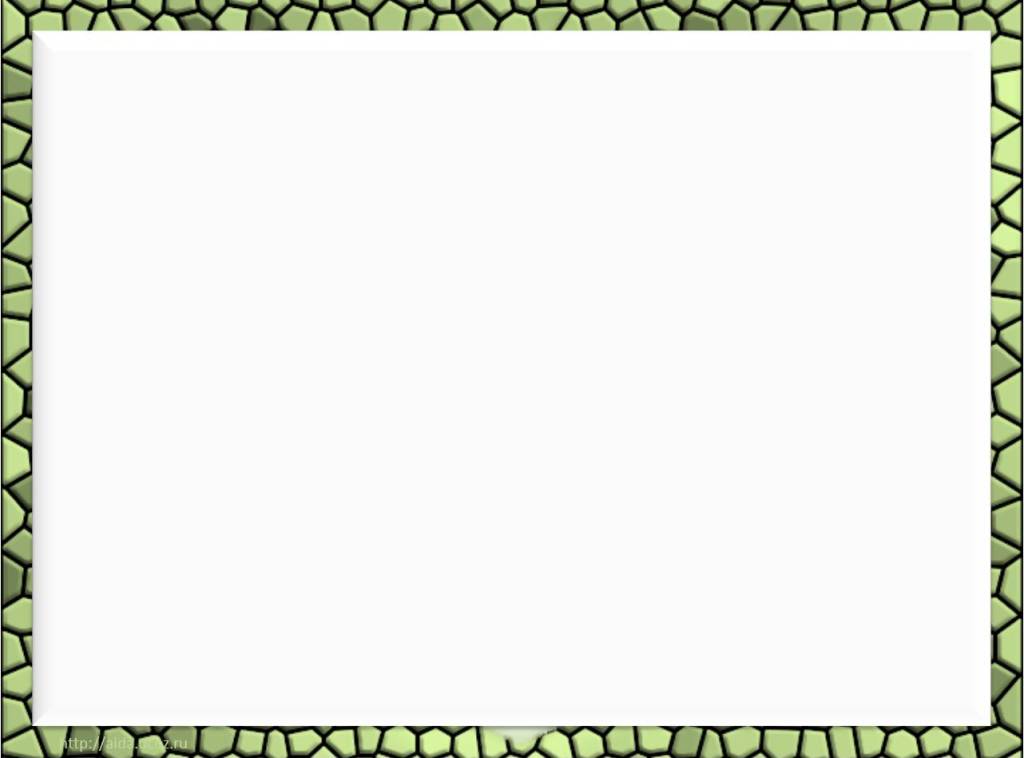 Домашнее задание

§ 37 
упр. 203
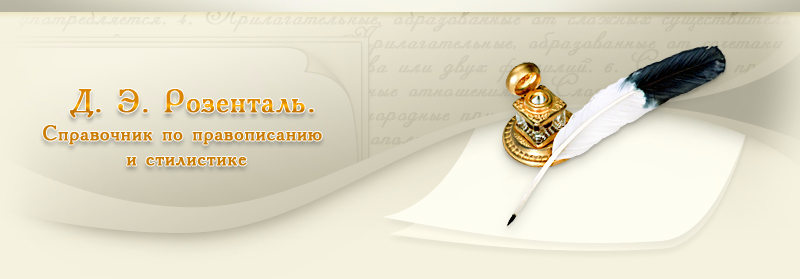